2022年政府信息公开工作年度报告
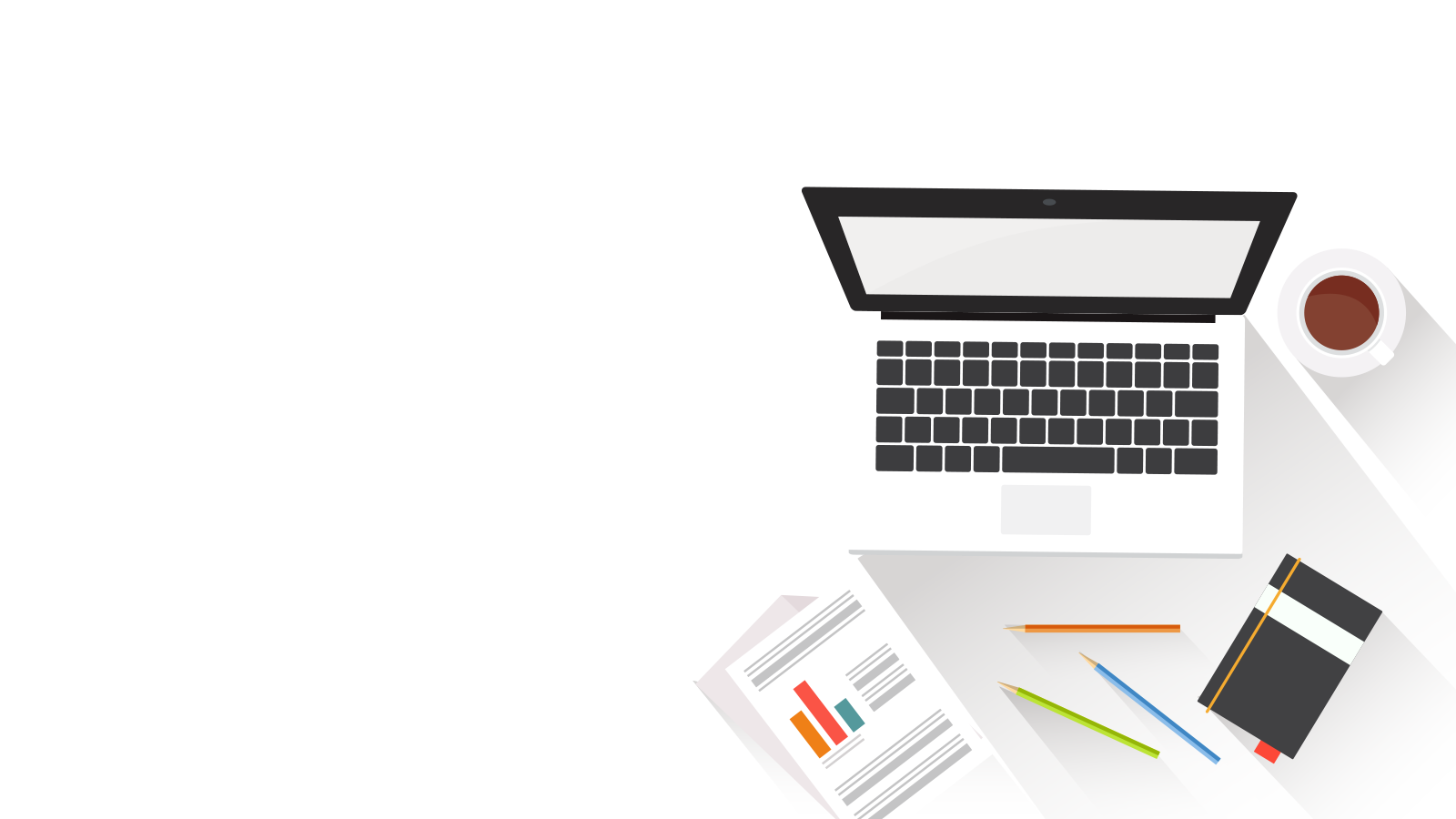 本报告由汶上县投资促进服务中心按照《中华人民共和国政府信息公开条例》（以下简称《条例》）和《中华人民共和国政府信息公开工作年度报告格式》（国办公开办函〔2021〕30号）要求编制。
本报告内容包括总体情况、主动公开政府信息情况、收到和处理政府信息公开申请情况、政府信息公开行政复议和行政诉讼情况、存在的主要问题及改进情况、其他需要报告的事项等六部分内容。
本报告所列数据的统计期限自2022年1月1日起至2022年12月31日止。本报告电子版可在“汶上县人民政府”网站（http://www.wenshang.gov.cn/）查阅或下载。如对本报告有疑问，请与汶上县投资促进服务中心联系（地址：汶上县国防大厦437室，联系电话：0537-7212708）。
汶上县投资促进服务中心
2019年以来，县投资促进服务中心政务公开工作严格按照《汶上县人民政府办公室关于印发2019年政务公开工作任务分解表的通知》（汶政办发〔2019〕18号）要求，坚持“以公开为常态，以不公开为例外”的原则，围绕招商引资主责主业，扎实推进决策公开、执行公开、管理公开、服务公开、结果公开，着力提升我单位政府信息公开的质量和实效，充分保障广大人民群众知情权、参与权、监督权。
2022年以来，县投资促进服务中心政务公开工作严格按照《汶上县人民政府办公室关于印发2022年政务公开工作任务分解表的通知》要求，依规公开招商引资信息，充分保障人民群众知情权。
一
总体情况
主动公开政府信息情况
（一）
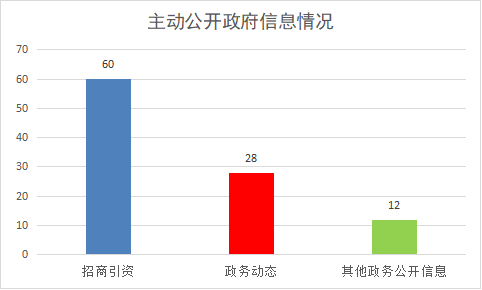 2022年，县投资促进服务中心主动公开政府信息100条。其中，招商引资信息60条，占总量的60%；政务动态28条，占总量的28%，其他政务公开信息12条，占总量的12%。
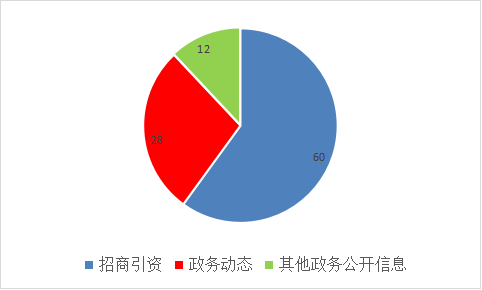 依申请公开情况
（二）
2022年，县投资促进服务中心未收到政府信息公开申请。
政府信息管理情况
（三）
县投资促进服务中心规范使用政府信息公开平台，集中发布主动公开的部门信息，保障法定主动公开政府信息内容准确、更新及时。
政府信息公开平台建设情况
（四）
汶上县投资促进服务中心依托汶上县人民政府网和汶上县投资促进服务中心微信公众号两大线上平台，主动公开汶上推介信息，吸引潜在投资客商和企业，积极主动定期推送县域招商引资动态及政策等内容。2022年，汶上县投资促进服务中心借助线上平台主动公布主要动态信息100余条。
监督保障情况
（五）
领导带头抓落实，专人开展促落实。
做到公开不涉密，涉密不公开。
强化学习，提升水平。
二
主动公开政府
信息情况
三
收到和处理政府信息公开申请
情况
四
政府信息公开行政复议、行政诉讼情况
存在问题：一是政务公开工作在广度上有待延伸；二是政务公开工作在深度上有待进一步挖掘。
改进措施：一是做到主动学习、主动交流，提高业务能力；二是依托招商推介活动，做到主动公开。
五
存在的主要问题及改进情况
（一）依据《政府信息公开信息处理费管理办法》，本年度未收取信息处理费。
（二）认真贯彻落实上级年度政务公开工作要点，精心组织、认真编制本单位2022年的年度报告，同时发布图文解读和音频解读版本。
（三）2022年，县投资促进服务中心共承办政协委员提案4件，截至目前，所承办的提案已在规定时限内办复完毕，并作出了书面答复。同时，将提案办理结果以及办理总体情况信息及时通过县政府门户网站予以公开。。
六
其他需要报告
的事项